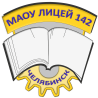 Муниципальное автономное общеобразовательное учреждение 
                         «Лицей №142 г. Челябинска»
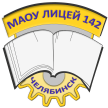 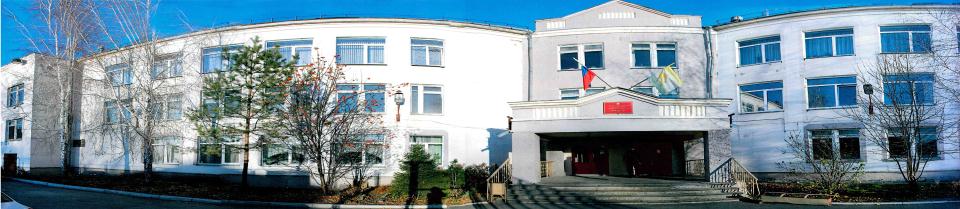 Научно-прикладной проект
«Чтение как базовая развивающая и образовательная 
технология: современные подходы 
к продвижению чтения»
Белоусов Александр Олегович
директор МАОУ «Лицей №142
г. Челябинска»
ЦЕЛЬ. Повышение  качественного образования  и культурной компетентности обучающихся через расширение информационно-образовательного пространства,  повышение читательской компетентности и роста читательской активности всех участников образовательных отношений
ЗАДАЧИ
Создание системы управления инфраструктурой поддержки и развития чтения

Обеспечение нормативно-правовых, организационно-методических, кадровых и материально-технических условий для формирования новой инфраструктуры чтения

Создание вариативных условий для самостоятельной работы обучающихся с различными источниками информации

Создание привлекательной, комфортной и современной инфраструктуры ИБЦ

Формирование культуры работы с информацией
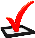 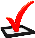 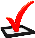 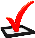 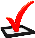 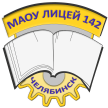 Создание системы управления инфраструктурой поддержки и развития чтения
Информационно-библиотечный центр
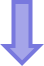 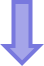 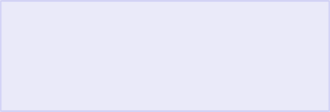 Введение должности педагога- библиотекаря
Разработка и корректировка локальных актов
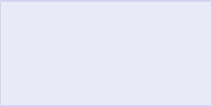 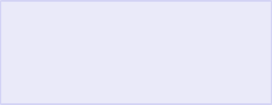 Преобразование предметно-пространственной среды ИБЦ
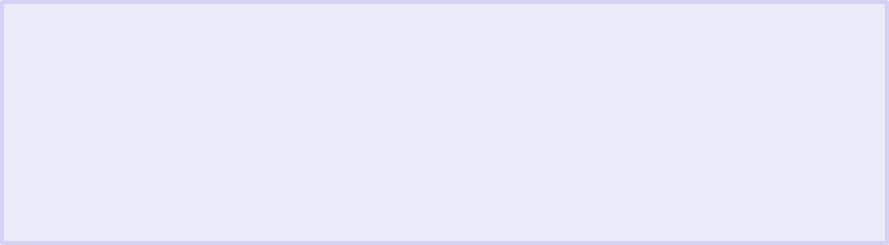 Организация деятельности информационно-библиотечного центра на основе  использования информационно-коммуникационных технологий
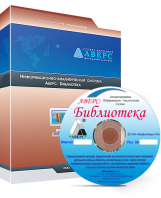 Внедрение электронной системы Аверс
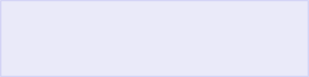 Заключение договора с компанией ЛитРес
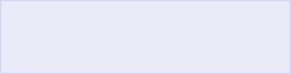 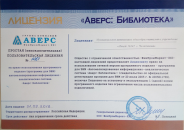 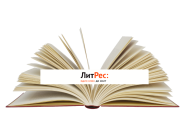 Информационно-библиотечный центр как методический ресурс
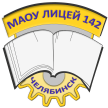 Учебно-методическое, информационное и ресурсное обеспечение образовательного и воспитательного процесса
Доступ к электронным образовательным ресурсам
Доступ к электронным библиотекам
Дополнительные автоматизированные рабочие места для педагогов и обучающихся
Оказание помощи образовательному процессу
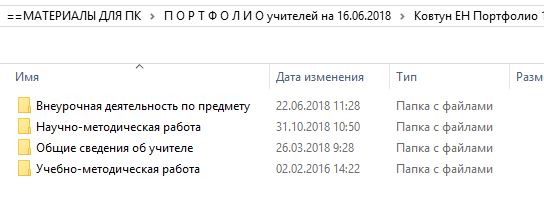 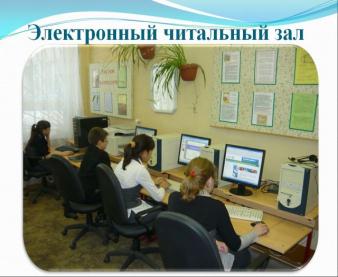 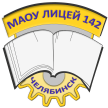 Продвижение семейного чтения
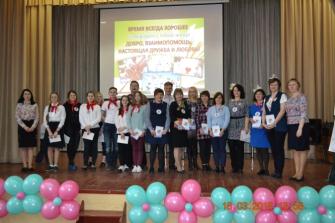 Читательский турнир учащихся, родителей и педагогических работников по книге А. Жвалевского и  
                         Е. Пастернак 
                           «Время всегда хорошее»
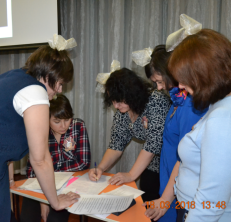 Конкурс 
«Читающая семья – читающий лицей»
Лучший видеоролик
Лучшее произведение, 
написанное в моей семье
Лучшая презентация
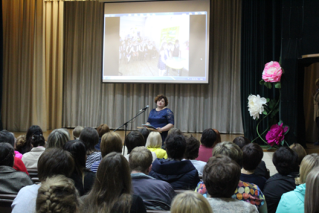 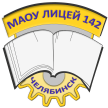 Информационное обеспечение научно-исследовательской и проектной деятельности
Разработка и проведение серии учебных занятий по теме 
«Основы информационного поиска»
НОУ
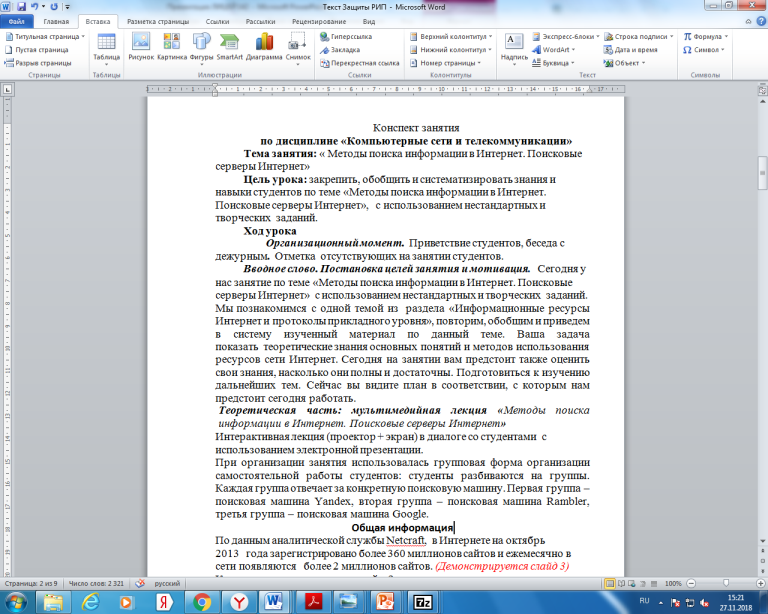 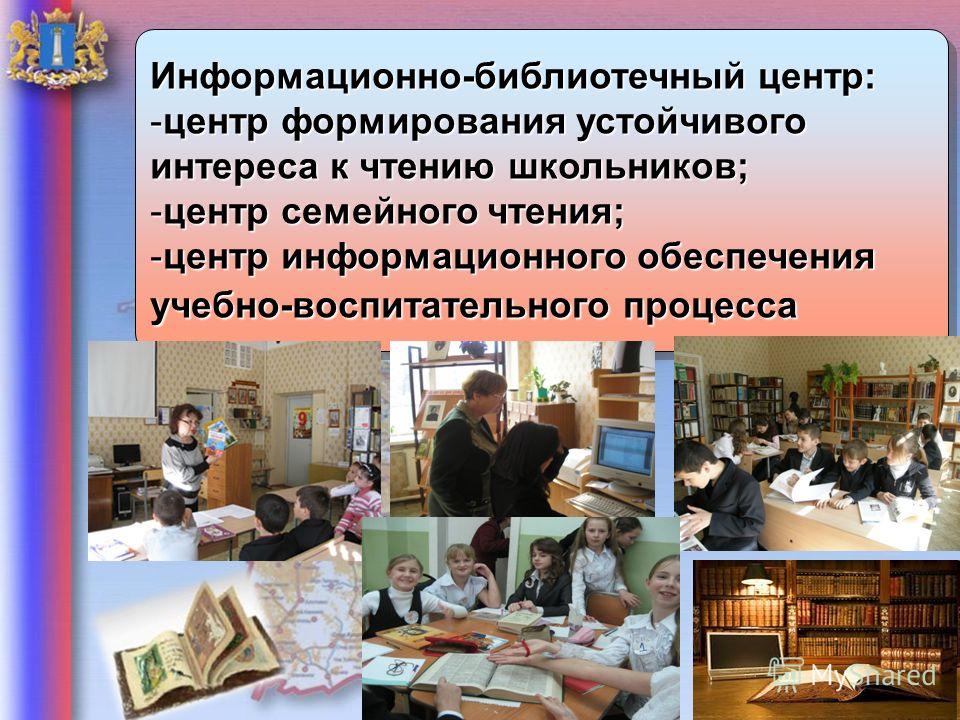 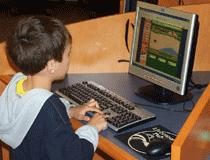 6 школ из других субъектов Российской Федерации
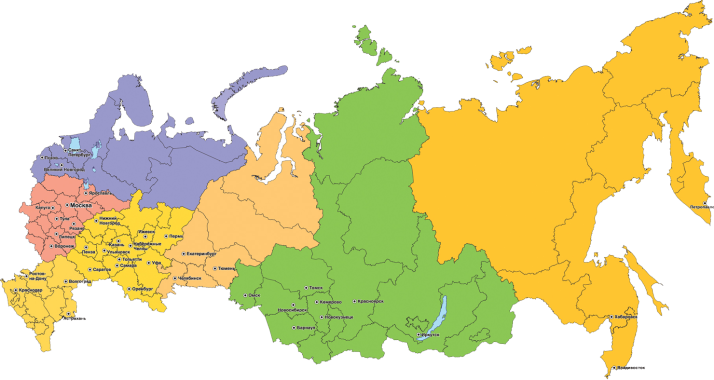 67 школ из 25 муниципальных районов и городских округов Челябинской области
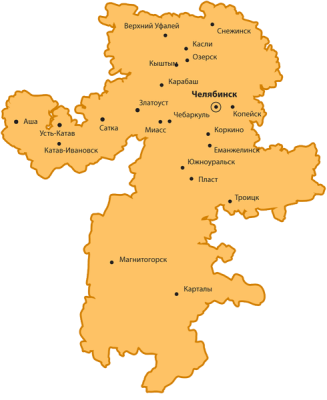 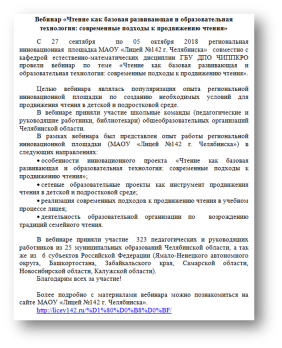 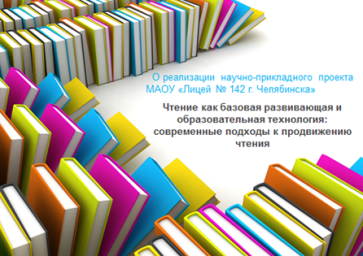 Проведение модульного курса для педагогических и руководящих работников общеобразовательных организаций Челябинской области
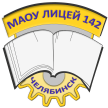 Современные нормативно-правовые основы организации школьного информационно-библиотечного центра 
Создание и функционирование  информационно-библиотечного центра – центральное звено формирования информационно-образовательного пространства лицея и информационной культуры обучающихся 
Современные подходы к продвижению чтения и формированию информационной культуры в деятельности школьного информационно-библиотечного центра
Эффективные приемы обучения смысловому чтению
Работа с родителями по формированию читательского интереса и развитию традиций семейного чтения  (из опыта работы)
Мастер класс: Создание буктрейлеров по произведениям литературы школьной программы
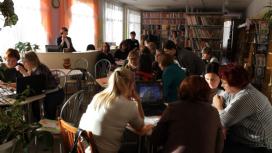 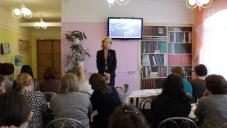 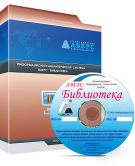 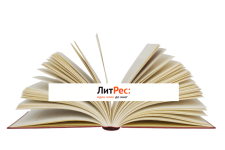 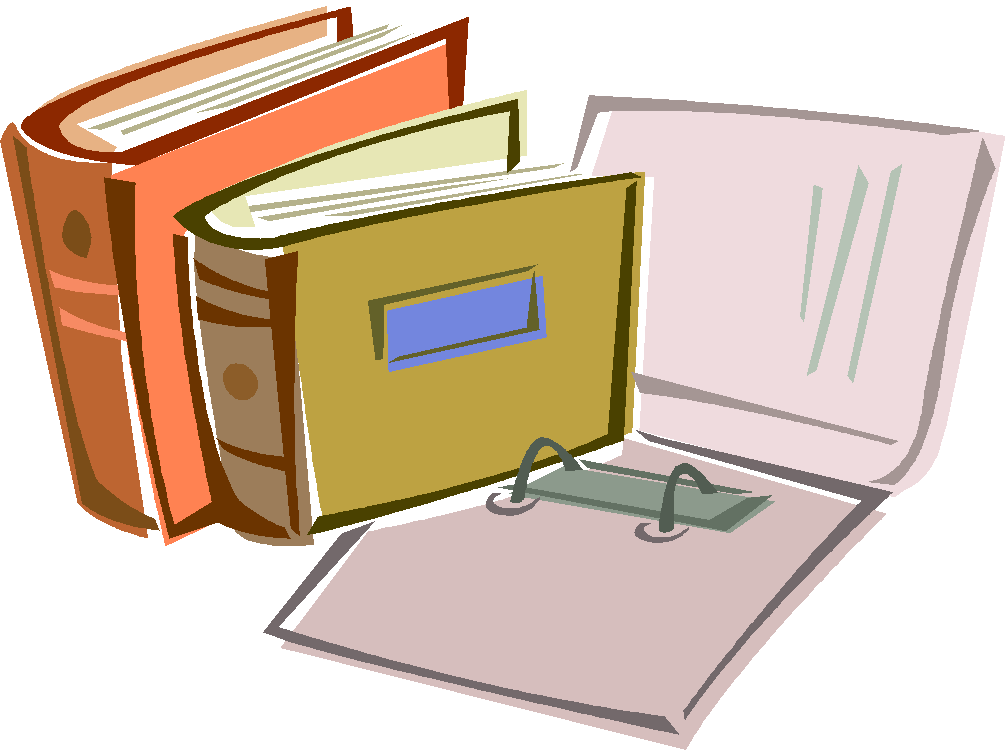 Создание локальных актов
Расширение информационно-образовательного пространства
Автоматизации библиотечных процессов
ИБЦ
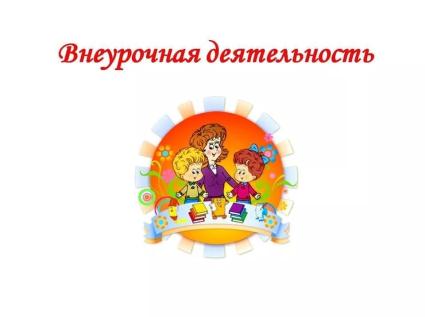 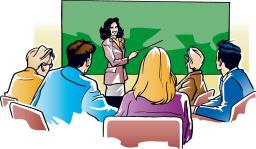 Инновационность 
проекта
Взаимодействие с родительским сообществом
Урочная и внеурочная деятельность
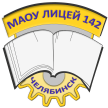 Прогнозируемые результаты
расширится спектр оказываемых услуг информационного обеспечения и справочного обслуживания, в частности: создание условий для получения удаленного доступа к образовательной информации, предоставления баз данных для удаленных пользователей

повысится оперативность, полнота и точность получаемой информации при обслуживании пользователей

будет создан собственный каталог электронных историко-культурных и краеведческих баз данных, который позволит информационно-библиотечному центру разрабатывать и реализовывать культурные программы, проводить краеведческие мероприятия, а также даст возможность реализовывать сетевые формы продвижения чтения
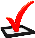 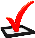 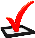 Муниципальное автономное общеобразовательное учреждение 
«Лицей №142 г. Челябинска»
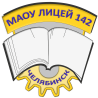 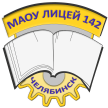 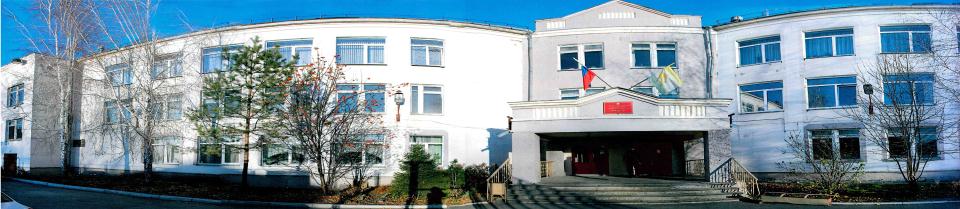 Научно-прикладной проект
«Чтение как базовая развивающая и образовательная технология: 
современные подходы к продвижению чтения
Белоусов Александр Олегович
директор МАОУ «Лицей №142
г. Челябинска»